ZTF cryostatreadiness review
Shawn Callahan
12/14/2014
readiness
read·i·ness
ˈredēnəs/
noun
1.
willingness to do something.
"Spain had indicated a readiness to accept his terms“

2.
the state of being fully prepared for something.
"your muscles tense in readiness for action"
Exploded cross-section
Cryostat section view
Cryostat walls
Material: 304 Stainless Steel

Minimum wall thickness: 7mm

Thickness at corners: 12mm to allow tapped holes for cover latches
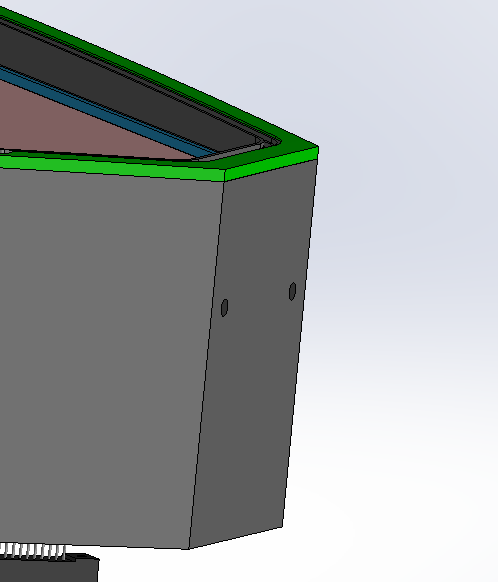 O-ring specification
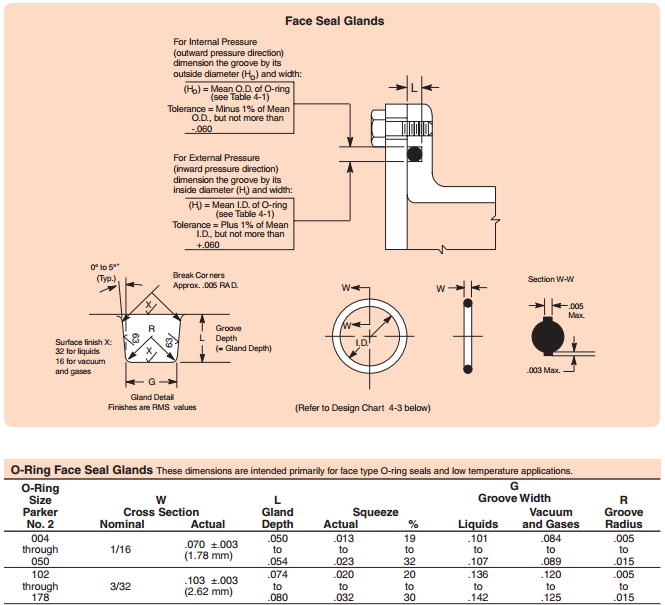 Use Parker 3/32” [2.63mm] for both the window and VIB interface
Parker O-ring recommendations
Window temperature regulator(shown in green)Relief gland 3mm deep
Bipod flanges M4 S.H.C.S.
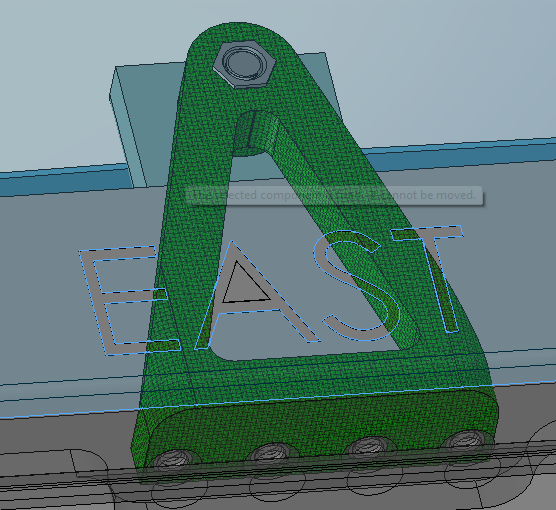 Each pocket to also contain threaded holes for temperature sensors
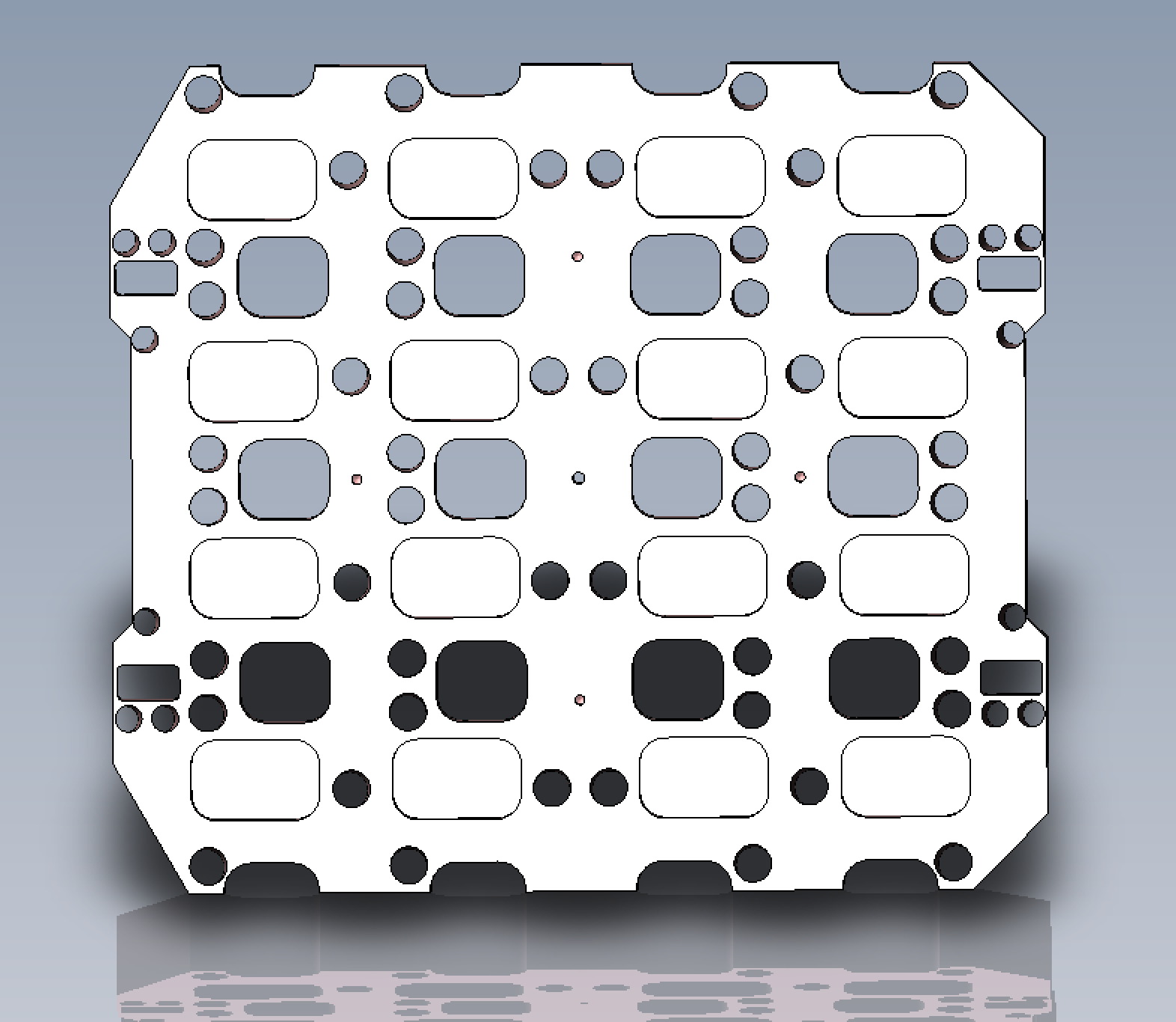 Steve: select bimetallic thermostat !  Will it fit?
TO-220 power resistors Rating ~10W each
Cut-out in cryostat walls for guide cameras
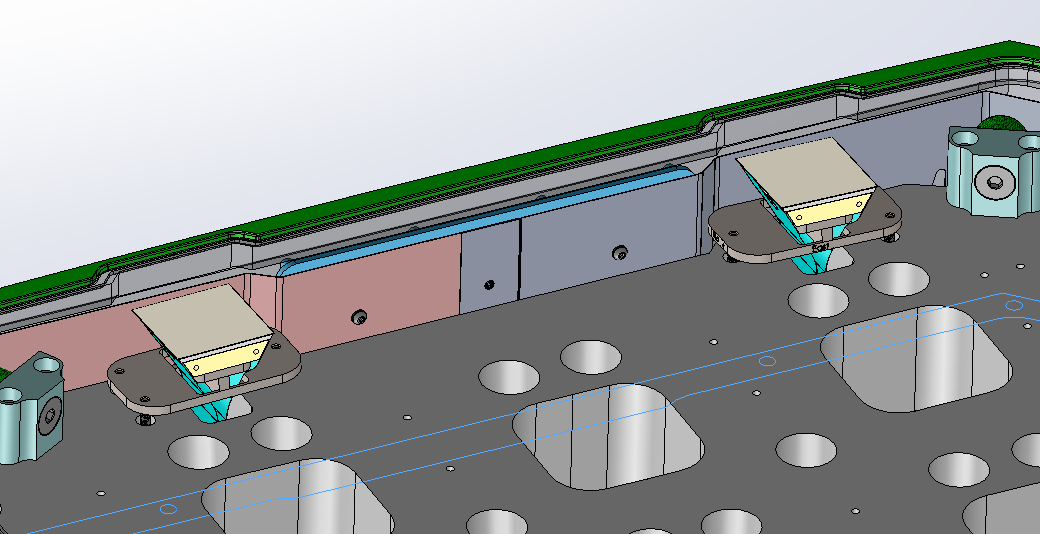 Inside recess for radiation shield mounting lattice (shown in blue)MLI is available as a “user option”
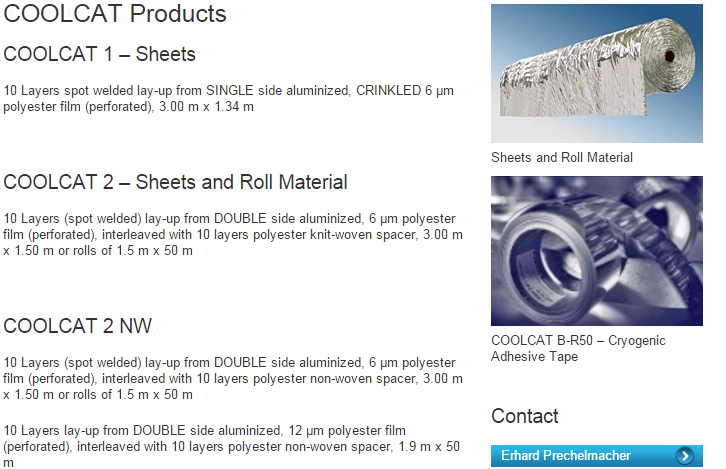 Spring loaded cover latch assembly is removable
Scatter light
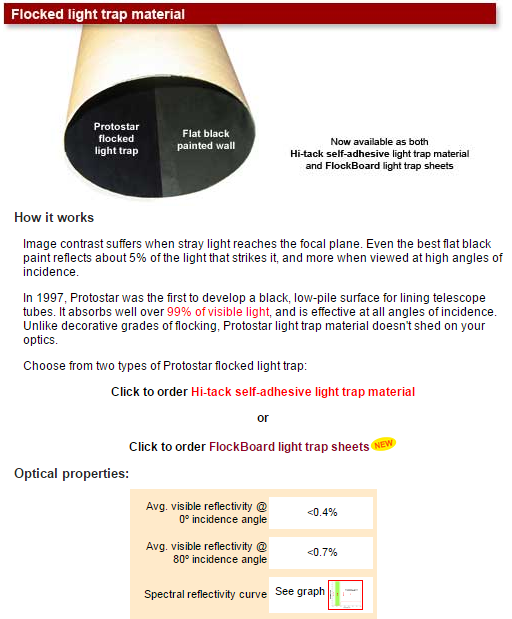 Option A:“stair step” grooves on outside of walls (not shown).
Option B: Protostar flocked light trap material.
Combination of both methods.
FEA Model to determine component stressSee: cryostat pressure model 121214
Check stress in cryostat due to atmospheric pressure
Window Heater StressG-10 3mm thick
Von-Mises stress in heaterMaximum 6400 psiStrength Min. 38,000.  (FOS ~6)
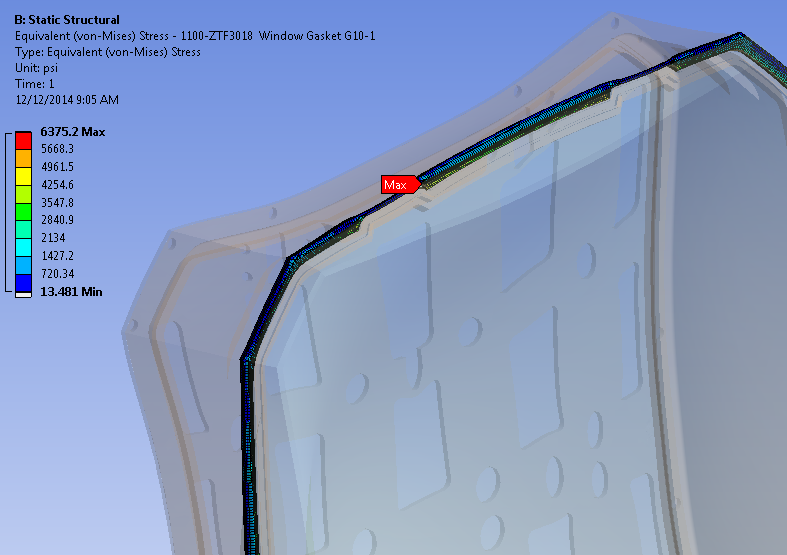 G-10: Tensile strength 38,000 psiCompressive strength: 65,000 psi
Cryostat Wall Stress7mm minimum wall thickness 304 Stainless Steel
Von Mises stress in Cryostat walls<9600 psiStrength 304 Stainless Steel: 47,900psi (FOS =5)
304 Stainless Steel
Window Stress
11/7/2014 Analysis of Window stress
Increase window size by 6mm to accommodate 3mm spacing between CCD’s.
Change gasket to G10 so that a heating circuit can be embedded.
Apply 1 atmosphere 14.7 psi to top surface inside O-ring(pressure inside surface)
Frictional contacts between window and gasket and gasket and cryostat enclosure. COF=0.2 to solve quickly and allow surfaces to open and close.
Elastic supports added to window solve.
Boundary conditions
Maximum Principal stress in window.9.7MPa
Determine factor of safety vs. probability of success
Use MathCad model: Design Strength-Fused Silica.
Strength of Fused Silica Window vs. Probability of success. (95% probability of success shown by markers)
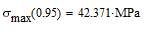 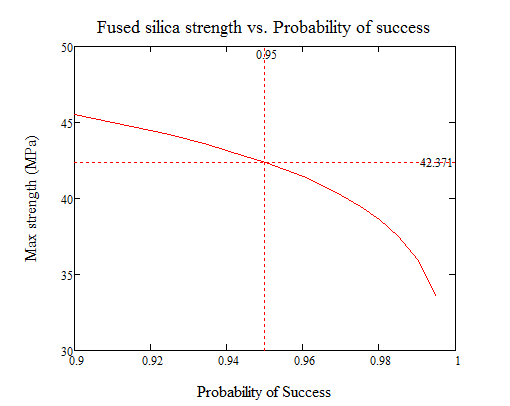 Factor of safety at 9.9MPa vs probability of success.Markers show 95% probability of success has a FOS=4.4
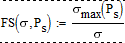 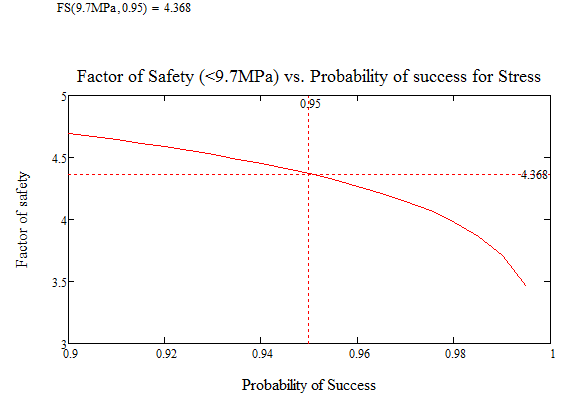 Another way to look at this is to calcuate the probability of success at 9.9MPa.
The probability of survival can be calculated at 9.7MPa using the above MathCad model: 1 part in 5 x 10E7.
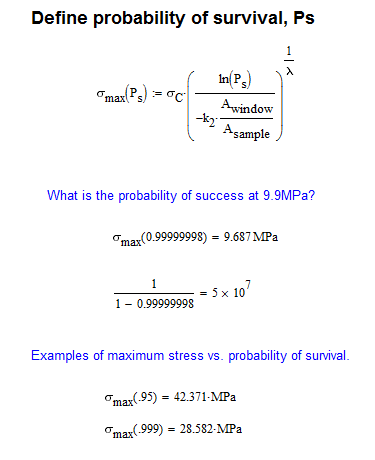